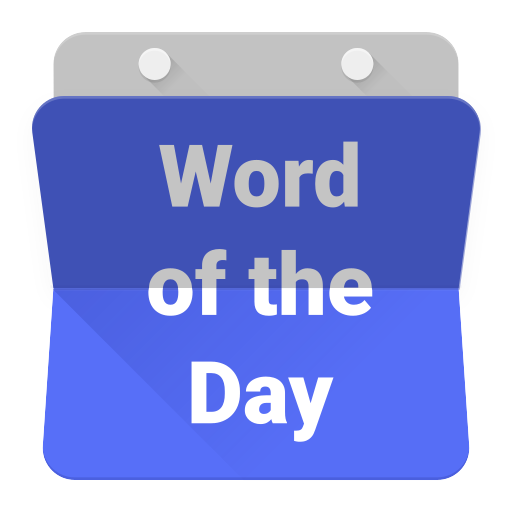 kaki
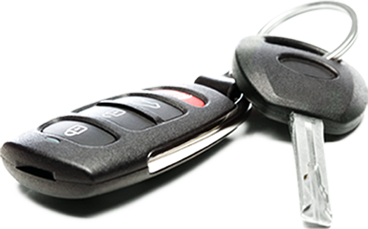 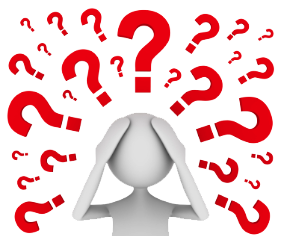 kaki
Is “kaki” (pronounced “kah-ki”) a pair of khaki shorts of a car key? I can understand your confusion!
 In actual fact it is neither! “Kaki” is the Indonesian word for “leg”.
There is a popular Indonesian tongue-twister based around the word “kaki”. See if you can say it! 
“Kuku kaki kakak laki-laki kakekku kaku” which means “The toenails of my grandfather’s older brother are stiff”.
I bet you got a real kick out of trying that one!
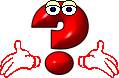 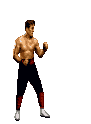 kaki
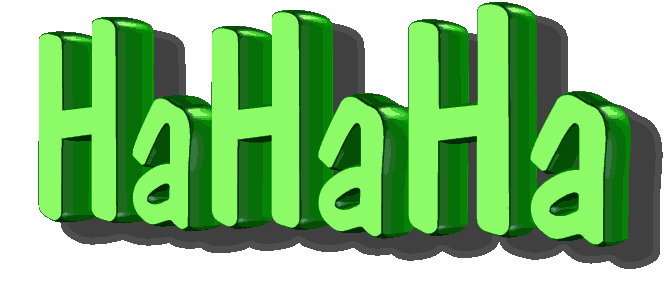 You must think you’re very funny! I might be a NO BODY but at least I have a leg to stand on!